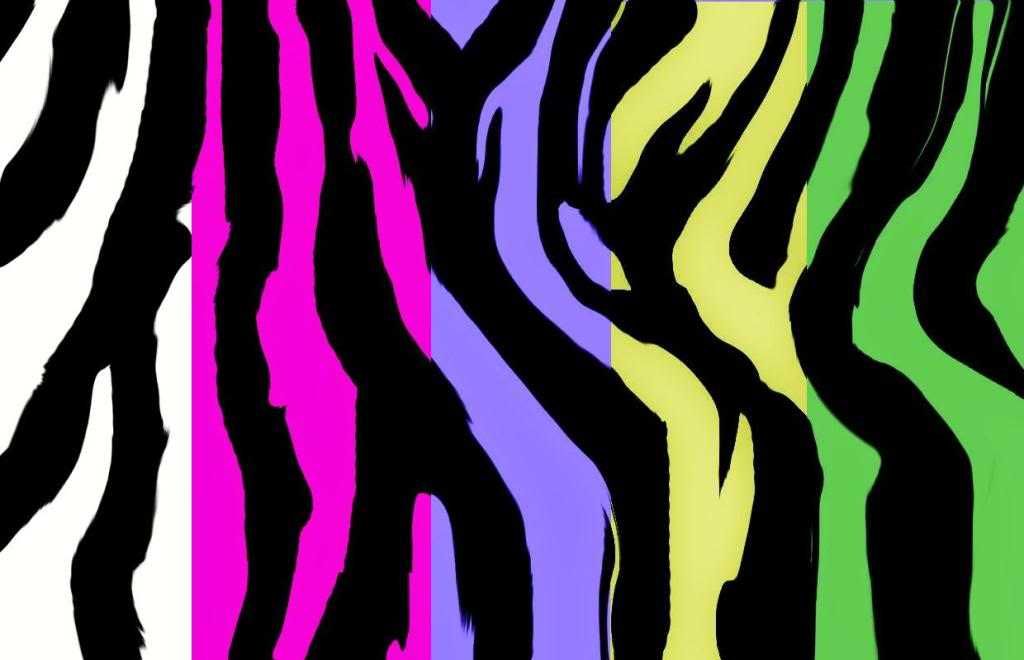 Такая разная зебра!
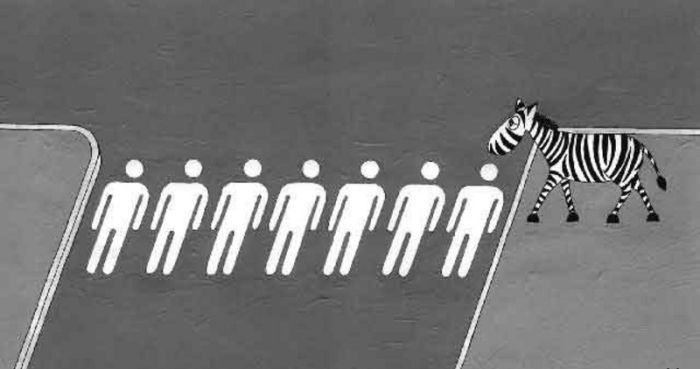 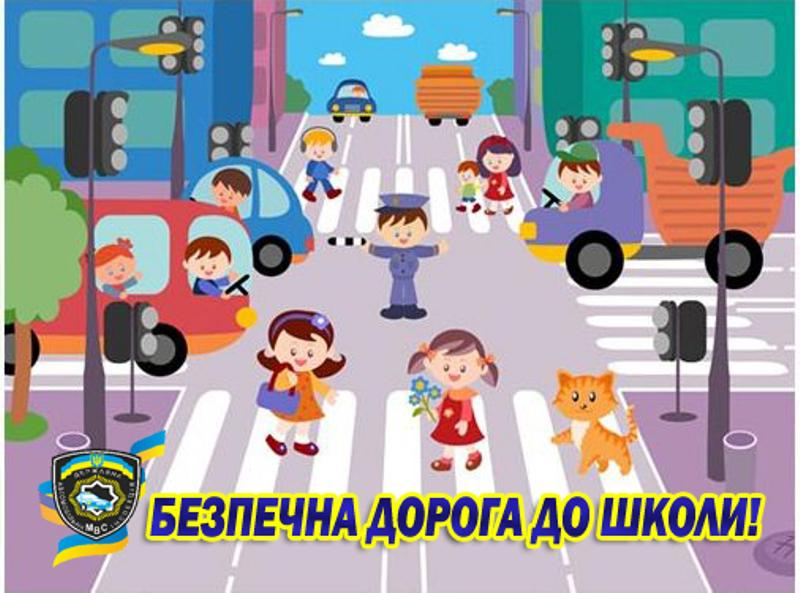 Для чего нужен пешеходный переход?
Все ли соблюдают
правила 
перехода
 улицы?
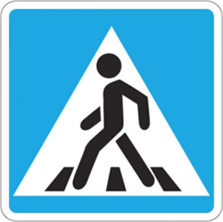 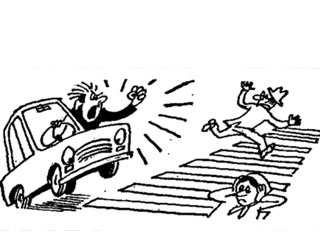 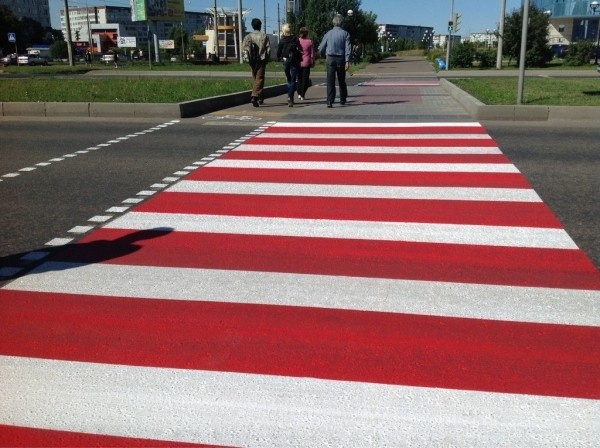 Как может помочь необычная зебра?
Какая бывает зебра?
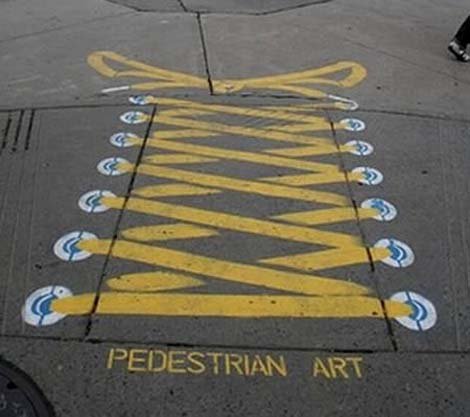 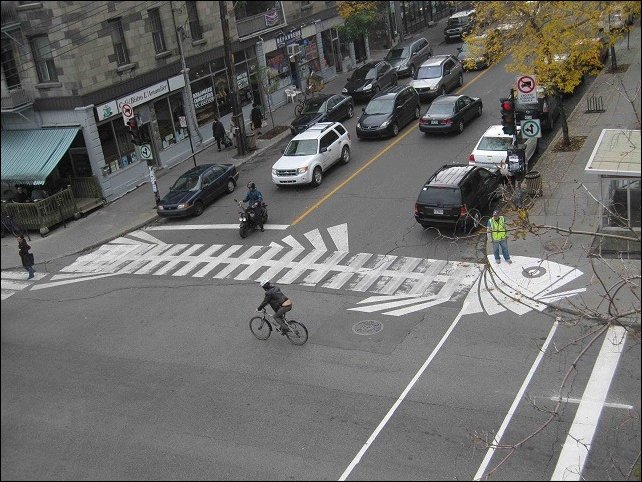 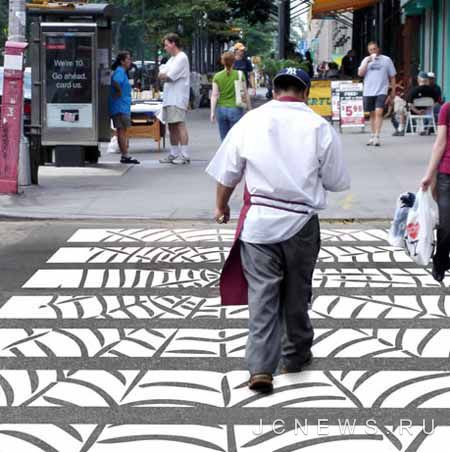 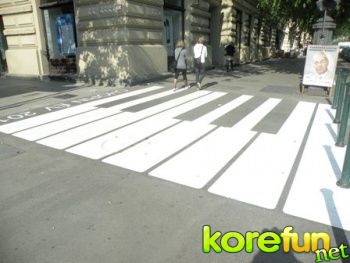 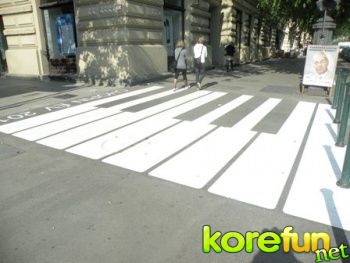 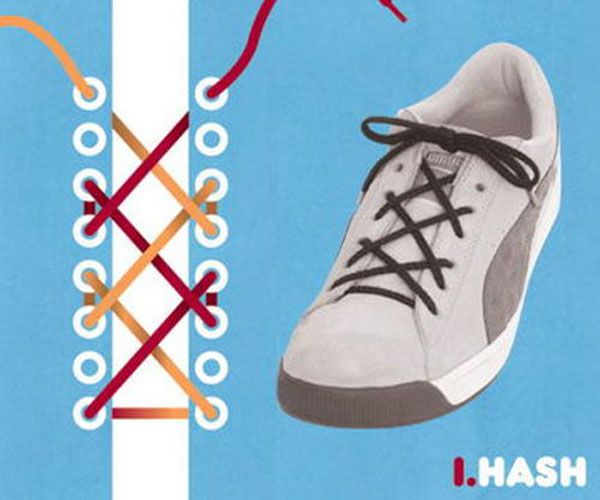 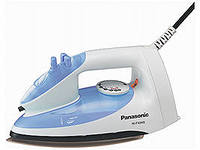 1
Что помогло художнику нарисовать необычный пешеходный переход?
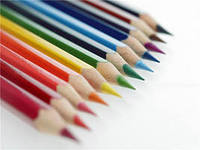 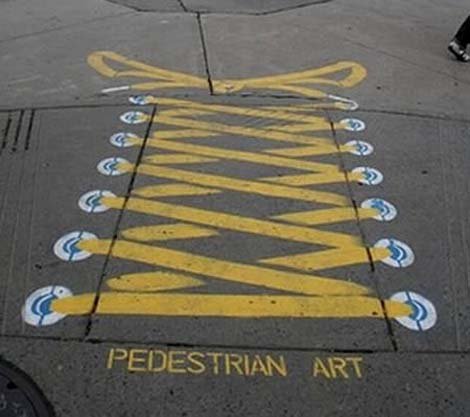 2
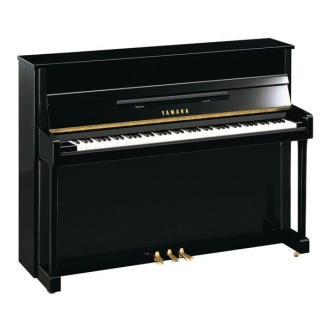 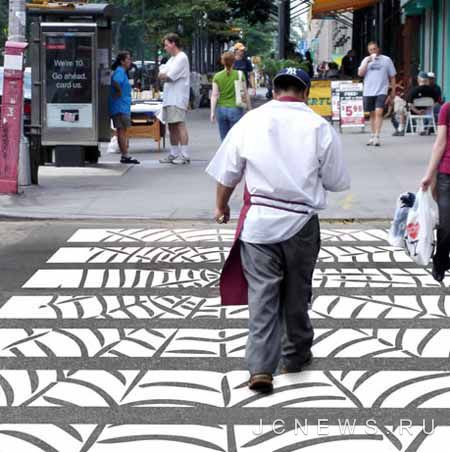 1
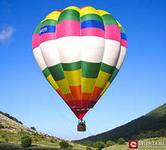 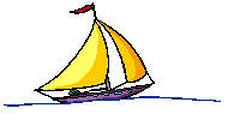 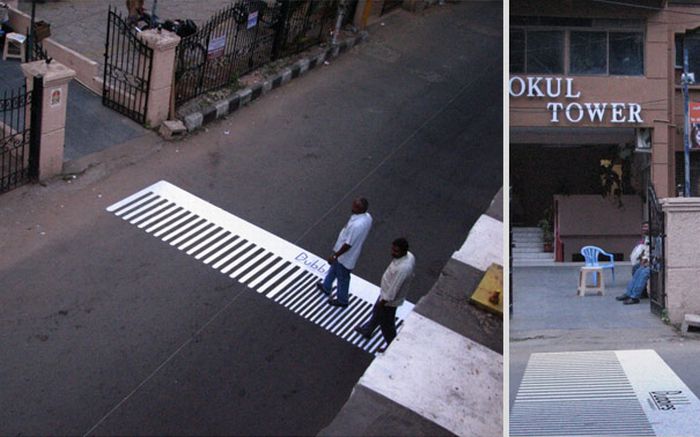 2
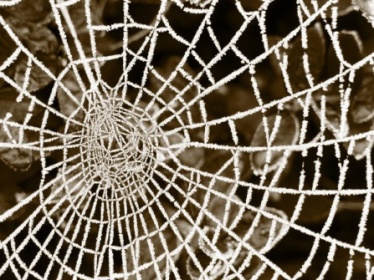 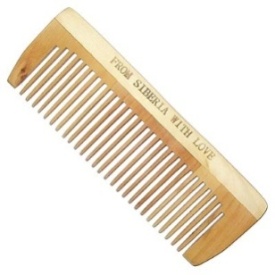 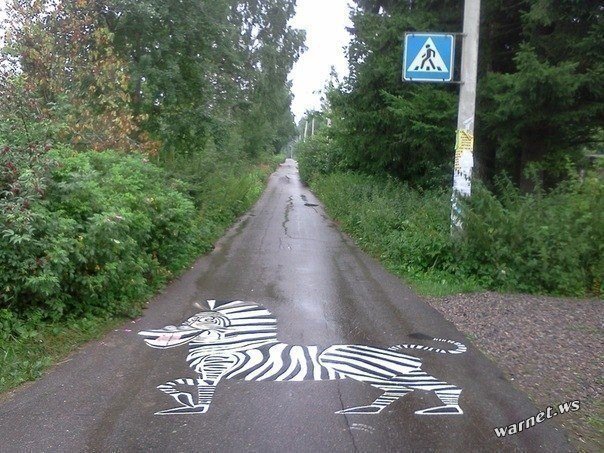 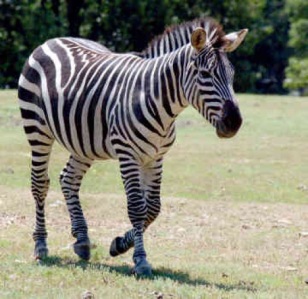 1
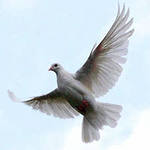 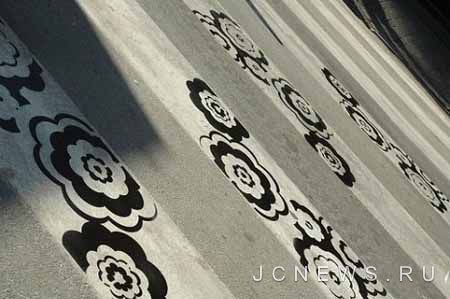 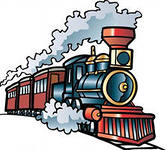 2
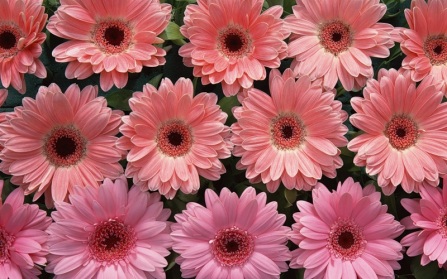 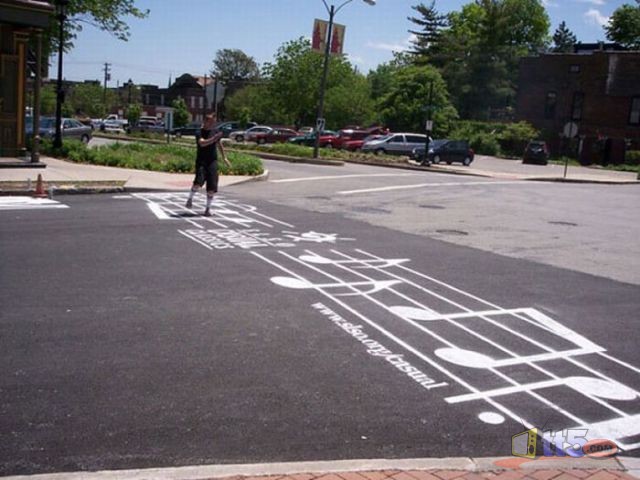 1
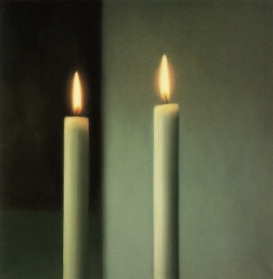 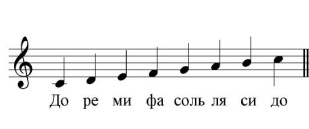 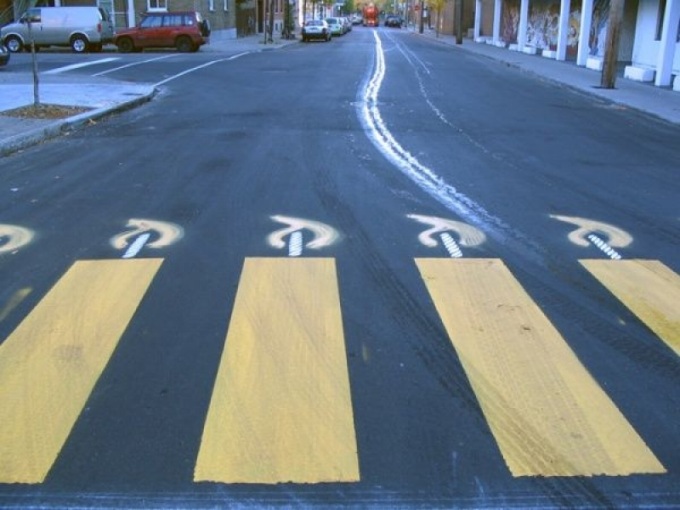 2
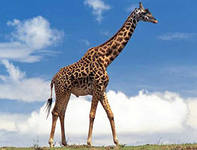 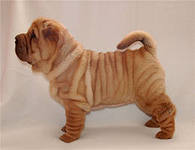 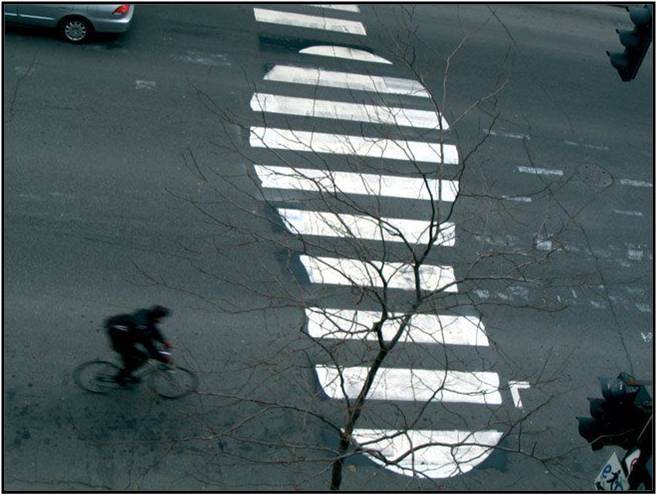 1
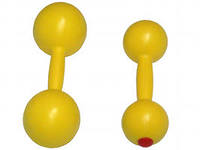 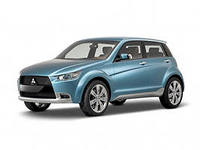 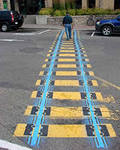 2
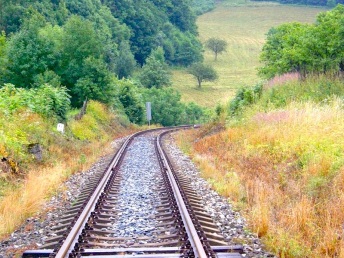 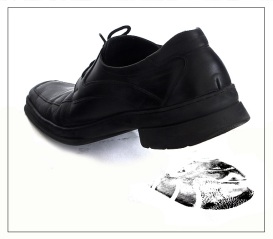 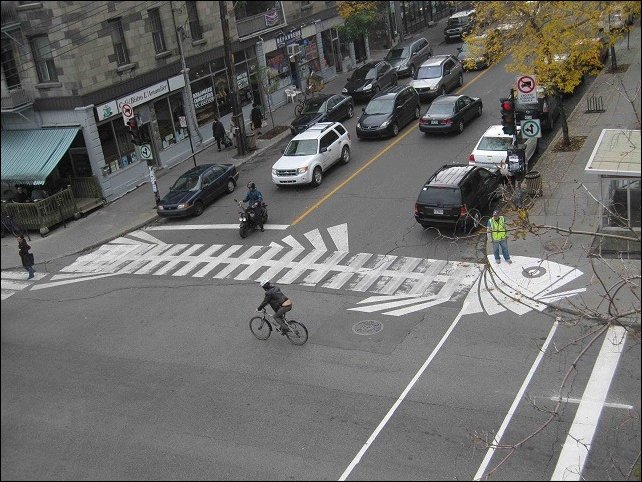 1
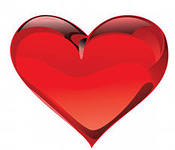 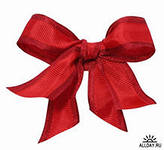 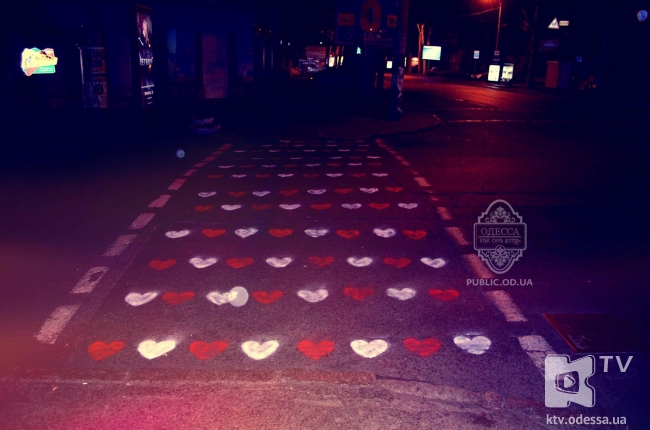 2
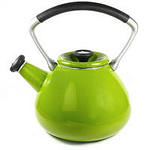 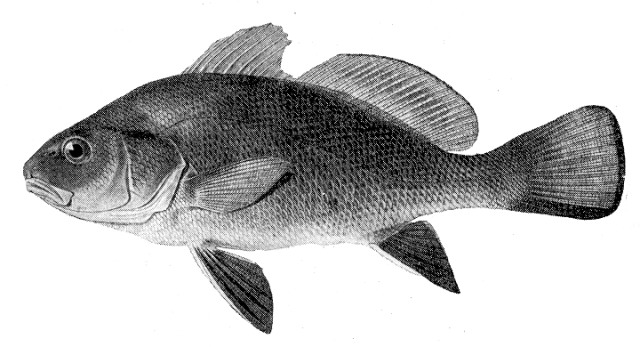 Придумай свою необычную зебру!
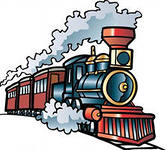 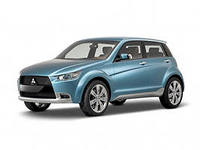 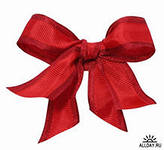 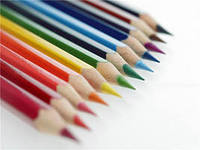 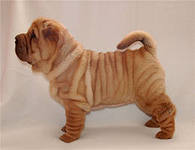 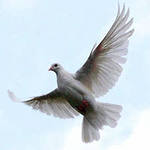